9th Grade Course Curriculum Presentation
Class of 2021
Help your child make the most of his/her high school years!!
Minimum Graduation Requirements
Earn a total of 120 credits in the following areas:
20 credits in English
15 credits in mathematics
15 credits in science, including two lab or inquiry based sciences
15 credits in social studies, including 10 credits in US History and 5 credits in World History
And . . .
5 credits in World Language
5 credits in visual and performing arts
5 credits in career education and consumer, family, and life skills or vocational-technical education
2.5 credits in economics
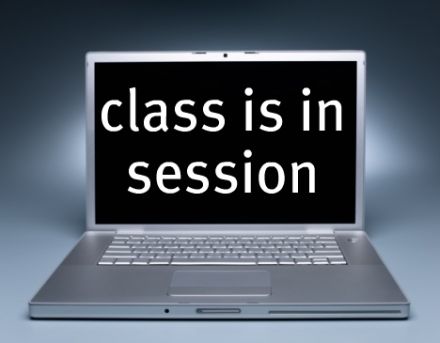 Additional requirements. . .
Students must pass physical education and health each year, and

Meet all requirements related to attendance at AHS, and

Demonstrate proficiency in both ELA 10and Algebra I by meeting the ‘cut score’ on the PARCC assessments (Specific information for the Class of 2021 coming soon from the N.J. Department Of Education.)
Suggested Freshman Schedule
English I
Algebra I
Environmental Science
US History I
Spanish or French
Physical Education I/Health I
Elective
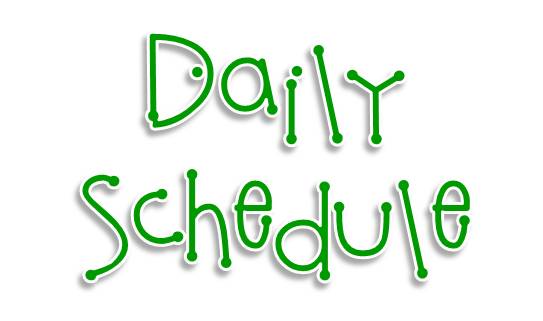 [Speaker Notes: In Slide Show mode, click the arrow to enter the PowerPoint Getting Started Center.]
Levels for 9th grade
Many subjects are offered on more than one level including:
Regular
College Prep
Honors
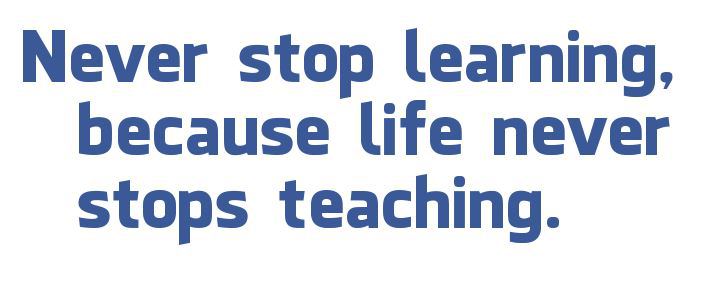 Elective Course Options:
VISUAL/PERFORMING ARTS (You need at least one)
 
Fundamentals of Art & Design (for serious art students)
What’s Art About? (9,10,11,12)
Trash to Treasure (9,10,11,12) 
The Art in Architecture (10,11,12) 
Creative Art (9,10,11,12) 
Materials & Techniques (10, 11, 12) [PRE-REQ: one other art elective]
Advanced Ceramics & Sculpture (10, 11, 12) [PRE-REQ: one other art elective]
Portfolio Preparation [PRE-REQ: 2 years of art courses]
 
Senior High Concert Band (9,10,11,12) 
Senior High Concert Choir (9,10,11,12) 
Senior High Band & Choir (9,10,11,12) 
The Arts of Musical Theatre (11,12)
LIFE SKILLS/TECHNOLOGY (You need at least one)
Personal Finance (9,10,11,12)
Accounting (9,10,11,12)
Advanced Marketing (10, 11, 12) [PRE-REQ: Business Econ/Sports & Entertainment Marketing]
Skills for Living (9,10,11,12)
 
Graphics Communications I (9,10,11,12) 
Graphics Communications II (10,11,12) 
Graphics Communications III (11,12) 

Yearbook Design & Production 
Engineering through Design (formerly Tech Design) (9,10,11,12) 
Architectural Design I (formerly CAD I) (10,11,12) [PRE-REQ: Engineering through Design]
Architectural Design II (formerly CAD II) (11,12) [PRE-REQ: Architectural Design I] 
3D/Animation Design (10,11,12) [PRE-REQ: Engineering through Design]
 
Woodwork I (9,10,11,12)
Woodwork II (10,11,12) [PRE-REQ: Woodwork I ]
Woodwork III (11,12) [PRE-REQ: Woodwork II]
Wood IV-Const. Tech. (12) [PRE-REQ: Woodwork III]
ECONOMICS (Students need at least one.)Business Economics/ Sports & Entertainment Marketing (9,10,11,12) World Economics/Current Trends (10, 11, 12) Economics for Consumers/Introduction to Psychology (10,11,12)
For additional information and descriptions see 2017-2018 Curriculum Guide on the Guidance Department website accessible from the Audubon district site.
Recommendations to make 9th grade year successful:
•Encourage your child to challenge him/herself academically and to do well in classes:  
The 9th grade GPA is extremely important!
•Read the student planner your child will receive in September to review graduation requirements,
honor roll requirements, attendance policy, discipline policy, extra-curricular eligibility 
requirements, available activities, etc. Encourage your teen to join a club or sport at school.
Outside activities are educational and often increase students’ interest in school.
•The ultimate goal is to help students become self-sufficient managers of their time and 
resources in order to get the most out of high school. They may need your help even if they 
don’t realize it. Help them to develop habits and strategies for greater achievement while 
encouraging them to take increasing responsibility for their work.
•Ask questions!  We all want your child to do well and to be involved at AHS!
Services
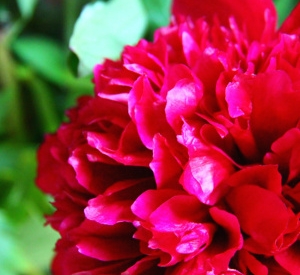 Counselors
NHS Tutoring Program
SAC
Genesis Student and Parent Access
See the Guidance Department Website for additional information
QUESTIONS???
We look forward to meeting with your child soon to discuss classes for next year!